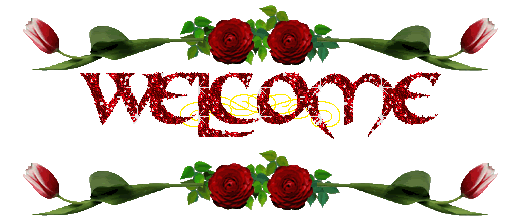 সবাইকে গোলাপ ফুলের শুভেচ্ছা
উপস্থাপনায়
মো: গোলবার হোসেন
সহকারী শিক্ষক আই.সি.টি।
ছয়ঘরিয়া এ.বি.এস ফাজিল মাদ্রাসা।
শালিখা, মাগুরা।
পাঠ শেষে শিক্ষাথীরা  জানতে পারবে।
১. প্রানিজগতের শ্রেণিবিন্যাস করতে পারবে;   ২. মেরুদণ্ডী ও অমেরুদণ্ডী প্রাণির তুলনা করতে পারবে;  ৩. জীবজগতের শ্রেণিবিন্যাস এর প্রয়োজনীয়তা ব্যাখ্যা করতে পারবে।
পাঠ পরিচিতি
বিষয়-সাধারন বিজ্ঞান
শ্রেণি- অষ্টম
অধ্যায়- প্রথম 
বিষয়বস্তু- প্রাণীজগতের প্রধান প্রধান পর্বের পরিচিতি
পাঠ শিরোনাম: প্রাণি জগতের প্রধান প্রধান পর্বের পরিচিতি
শিখনফল-
প্রাণীজগতে পর্ব কী তা বলতে পারবে।
প্রাণীজগতের পর্বগুলোর নাম বলতে পারবে।
পর্বগুলোর বৈশিষ্ট্য উদাহরণ সহ বর্ণনা করতে পারবে।
নিচের ছবিতে  তোমরা কী দেখতে পাচ্ছো?
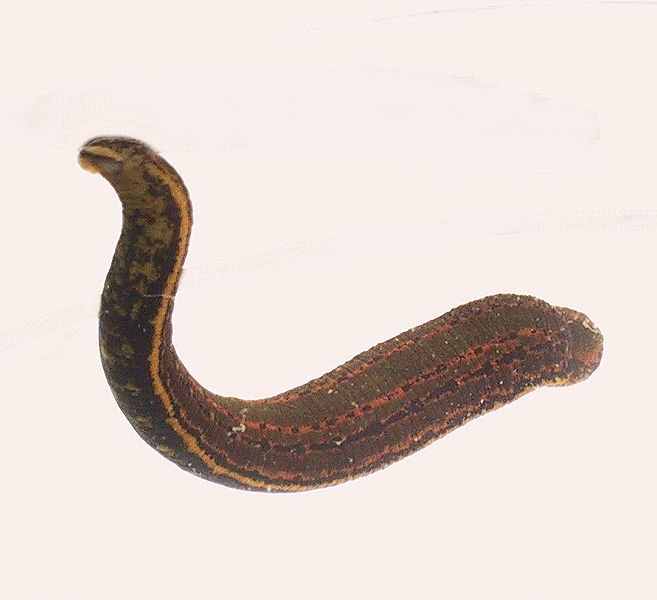 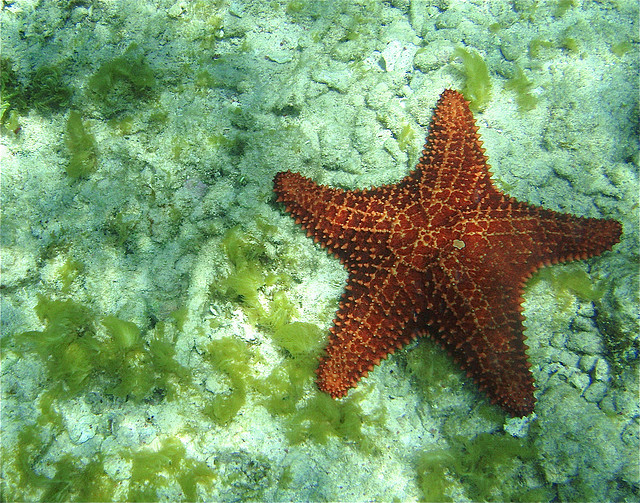 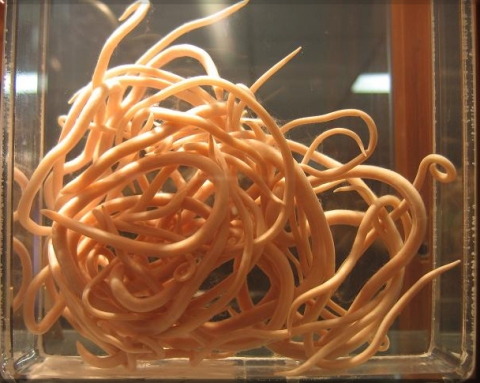 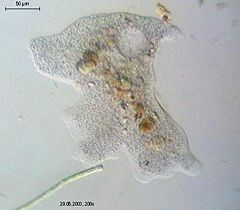 নিচের ছবিতে তোমরা কী কী প্রাণি দেখতে পাচ্ছো?এগুলো কোন ধরনের প্রাণি?
প্রাণি জগতের প্রধান প্রধান পর্বের পরিচিতি
এটি কোন পর্বের প্রাণি?
পর্ব - পরিফেরা
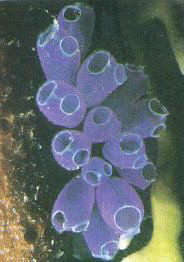 বৈশিষ্ট্যঃ 
১। দেহ অসংখ্য ক্ষুদ্র ক্ষুদ্র ছিদ্র যুক্ত।
২। দেহে কোন কলাতন্ত্র নেই।
সাইকন
এটি কোন পর্বের প্রাণি?
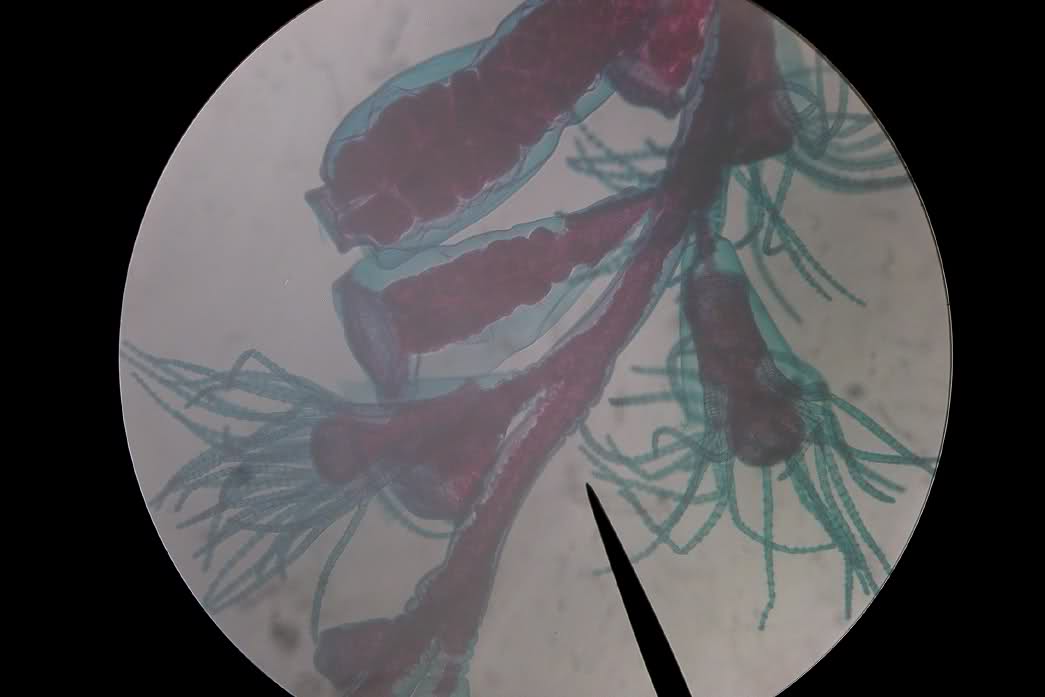 পর্ব - নিডেরিয়া
বৈশিষ্ট্যঃ 
১। এরা বহুকোষী প্রাণী।
২। একটি মাত্র ছিদ্রের দ্বারা মুখ ও পায়ুর কাজ করে।
ওবেলিয়া
এটি কোন পর্বের প্রাণি?
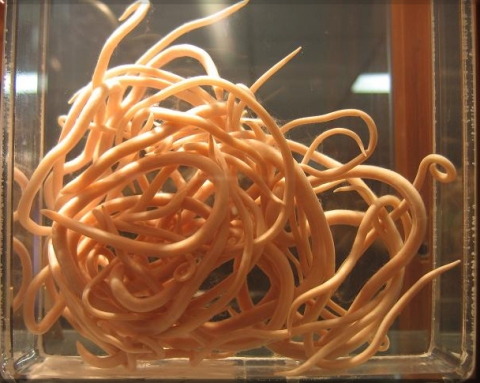 পর্ব - প্লাটিহেলমেনথেস
বৈশিষ্ট্যঃ 
১। মাথায় চোষক থাকে।
২। ফ্লেমকোষের মাধ্যমে রেচনক্রিয়া সম্পন্ন করে।
ফিতা কৃমি
এটি কোন পর্বের প্রাণি?
পর্ব - নেমাটোডা
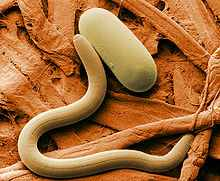 বৈশিষ্ট্যঃ 
১। অন্য প্রাণীতে পরজীবী
   হিসেবে বাস করে।
২। প্রাণীদেহ নলাকার।
কৃমি
এটি কোন পর্বের প্রাণি?
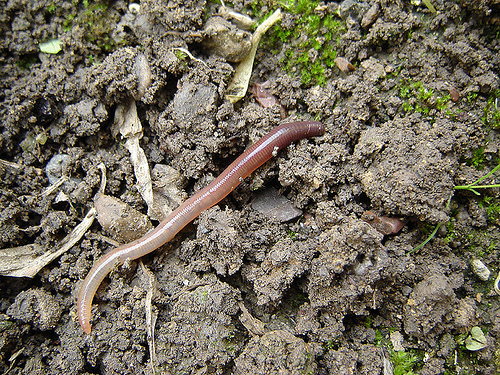 পর্ব - অ্যানিলিডা
বৈশিষ্ট্যঃ 
১। অন্য প্রাণীতে  পরজীবী হিসেবে বাস করে।
২। প্রাণীদেহ নলাকার।
কেঁচো
এটি কোন পর্বের প্রাণি?
পর্ব - আর্থ্রোপোডা
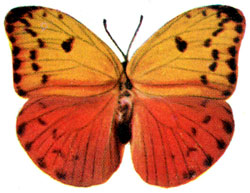 বৈশিষ্ট্যঃ 
১। দেহ আবরণ কাইটিন দিয়ে তৈরি।
২। চোখ- পুঞ্জাক্ষি।
প্রজাপতি
এটি কোন পর্বের প্রাণি?
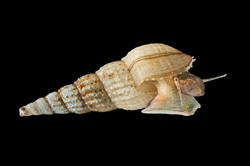 পর্ব - মোলাস্কা
বৈশিষ্ট্যঃ 
১। দেহ নরম এবং মাংশল হয়।
২। দেহ অখন্ডায়িত এবং সুস্পষ্ট।
শামুক
এটি কোন পর্বের প্রাণি?
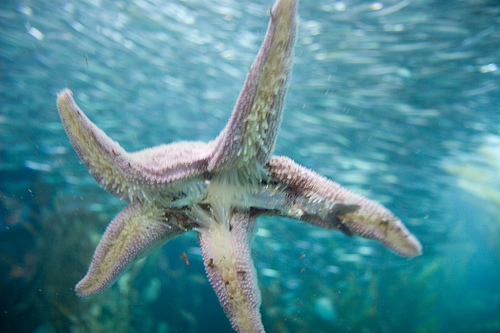 পর্ব - একাইনোডার্মাটা
বৈশিষ্ট্যঃ 
কন্টকময়, অখন্ডায়িত, 
নলাকার বা তারার মত।
পানি সংবহনতন্ত্র
তারা মাছ
এটি কোন পর্বের প্রাণি?
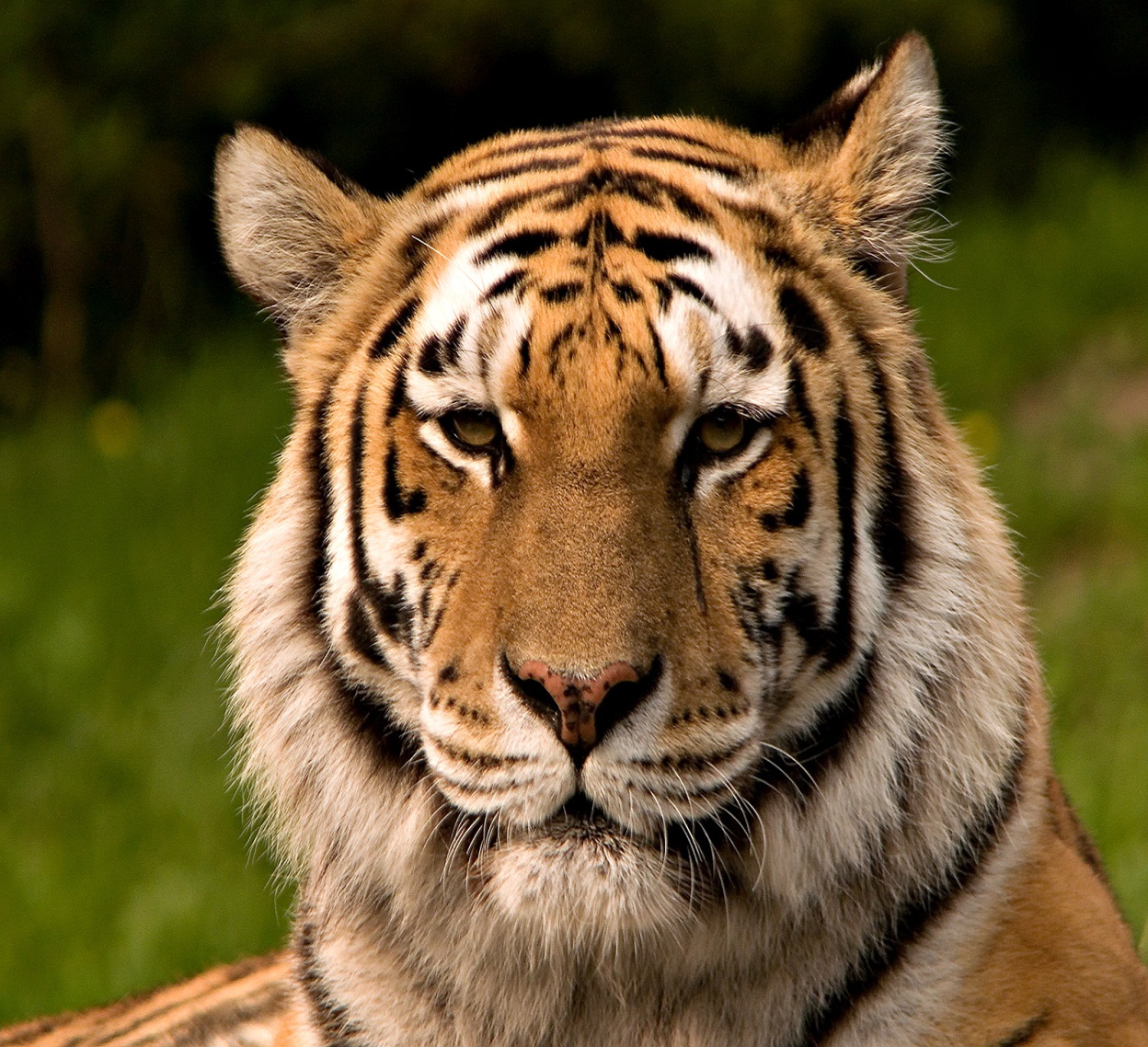 পর্ব - কর্ডাটা
বৈশিষ্ট্যঃ
১।এদের সাধারণত মেরুদন্ড থাকে।
২ পৃষঠদেশ এ
কক, মধ্যম, ফাপা স্নায়ুরজ্জু থাকে।
বাঘ
দলীয় কাজঃ	সময়: 5মিনিট
1। পরিফেরা পর্ব, নিডেরিয়া পর্ব,ও  প্লাটিহেলমেনথেস  পর্বের ২টি বৈশিষ্ট্য লিখ? 

২। নেমাটোডা পর্ব, অ্যানিলিডা পর্ব, ও আর্থ্রোপোডা পর্বের ২টি বৈশিষ্ট্য লিখ?
মূল্যায়নঃ
১।  মানুষ  কোন পর্বের প্রাণি ?
2।প্রজাপতি কোন পর্বের প্রাণি?
বাড়ির কাজ
এ প্রাণি জগতের 09টি পর্বের নামসহ ২টি করে বৈশিষ্ট্য লিখে আনবে।
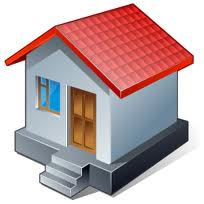 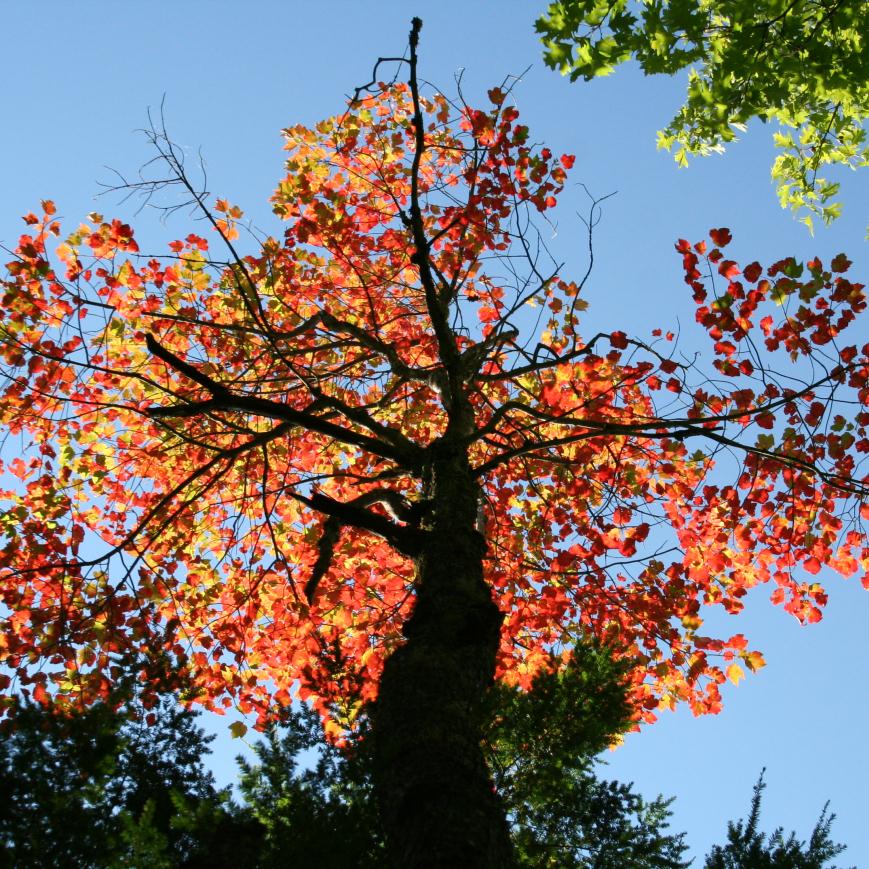 ধন্যবাদ